In The Eyes of an Adolescent: The Technological World
Elizabeth Garnsey 
Pace University 
PSY 690
L I F E
Life has a great influence on individuals and will help mold you into the individual
Every individual has experienced different environments, thoughts, and feelings
All of these aspects of life are integrated in some way, shape or form
Change doesn’t always have to be attached to a negative aspect
Counseling Business is Real Business
Counselors mean business when it comes to taking care and providing the most efficient treatment plan 
It is about embracing a plan of action while incorporating your clients at the same time
A client should feel empowered and relived with the choices they have implemented in their course of treatment
ADOLESCENTS
Intriguing and Interesting 
Love the honesty……………
Ages 8- 16 years old 
Male and Female
Multitude of disorders 
Treating adolescents is significantly different than treating adults
Young adolescents usually don’t refer themselves to counseling
My Little Practice………..
I would prefer not to be the only counselor
Small group of counselors like a “Team” 
Weekly meeting that will consist of discusses about the clients plan, treatment, progress, and evaluations
I would also want the adolescent to interview the counselor 
I hope I will be a supervisor by the time I open my own practice
Where’s My Stapler
I would want my practice to have windows and good lighting
Books for children and adolescents to read in the waiting room 
Waiting room should be a light welcoming color like blue with plenty of chairs
Counseling rooms should have toys like building blocks, dolls (boys and girls), doll houses, puppets, white boards, coloring books, crayons, markers, paints, computers, and other toys
Counseling Techniques
I would like the different counselors to specialize in therapeutic techniques
Like…… Rogerian, Adlerian, Play therapy, Cognitive Behavior Therapy (CBT), and Dialectic Behavior Therapy (DBT)
I believe if I work with CBT and DBT I can help adolescents with anxiety, depression, eating disorders, behaviors disorders, post-traumatic stress disorder (PTSD), and those who have suffered from abuse (physical, verbal or sexual
Cognitive Behavioral Therapy (CBT)
Psychotherapy that emphasizes the important role of thinking in how we feel and what we do
It is time-limited so we have to help our clients understand at the very beginning of the therapy process
Considered open-ended and it’s not an ongoing process
CBT counselors believe that the clients change because they learn how to think differently and they act on that learning
Cognitive Behavioral Therapy (CBT)
CBT focus on teaching rational self-counseling skills
Seek to learn what their client’s goals are and then help their clients achieve those goals
CBT a counselor should be empathic, caring, and involved
As counselors work with adolescents they should present themselves as allies and help formulate meaningful goals
In this case a counselor may feel more like a coach
Flexibility!!!!!!!!!!!!!!!!!!!!!!!!!!!!!!!!!!!!!!!!!!!!!!!!!!!!
Dialectical Behavior Therapy (DBT)
Is a powerful, evidence-based treatment modality used to treat a variety of psychiatric disorders
Comprehensive cognitive-behavioral treatment that was originally developed to treat chronically suicidal individuals suffering from borderline personality disorder (BPD)
effective in reducing suicidal behavior, psychiatric hospitalization, treatment dropout, substance abuse, anger, and interpersonal difficulties
Incorporates mindfulness practice
Dialectical Behavior Therapy (DBT)
Contains four treatment modes 
Individual counseling, skills training, as-needed counseling, and consultation team meetings
It can enhance the client’s capabilities, generalize gains, and structure the environment to reinforce the client’s gains
Treatment is more focused on skill training, contingency management, exposure, and cognitive restricting
Communication
CBT and DBT usually doesn’t use technology
The development of the internet has been influencing the practice of counseling
Telephone, videophone, e-mail, text message, chat rooms, Facebook, and blogs
Technology can provide access to health information, assessment, diagnosis, intervention, consultation, education and follow-up programs
E-therapy
It can utilize the power and convenience of the internet to allow synchronous and asynchronous communication 
Internet-based tools could add value to your practice
Provide health information and services across a geographical distance for underserved population
Offer diverse settings
hospital settings, community mental health centers, long-term facilities, schools, prisons, and other areas
Technology
Continuous medical and psychological services for chronic disabilities
Reducing the cost of extended traditional assistance 
More individuals of today are carrying on daily life activities online
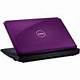 Technology
Some other types of asynchronous tools are notice boards, discussion boards, and e-mail messages
“Zone of Reflection”
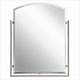 Synchronous Communication
Videoconferencing is the most frequently used synchronous communication
Makes an effort to be with the individual for a specific appointment, which may be seen as a sign of commitment
Read the clients body language
		YouTube 
			Google Videos 
					Yahoo 
						Skype
Applications: E-therapy
Adolescents have been very fortunate to have cell phones, computers, IPods, and tablets. Smartphones are the new cell phones
Smart phones are the new computer
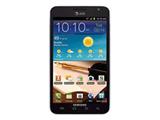 Applications: E-therapy
Run software applications and connect to the internet
Utilized for health research, education, communication, reference, and patient care
Apps are designed for self-assessment and can help clients assess and monitor symptoms
These assessments can be shared with treating, tracking, and presented in a useful vision display to characterize treatment outcome 
video camera 
Behavior tracker pro, Life skills Winner pro, Dyslexia helper, Craving manager, 12 Steps AA Companion, Mood journal plus, Worry self-help, Eating disorder assessments, Stop Bulimia, and Healthful apps
OMG……….
Text Messages 
Psycho-education through text
Provide social support 
An effective way to disseminate behavioral health information
50% of adolescents with cell phones sending at least 50 text messages a day 
Text messaging is likely to continue to be popular despite the advance improvement of technology
SMH………
Can motivate and increase the client’s awareness
Adolescents are more likely to use smartphones and they seem to have a better handle on the use of apps
Apps like Facebook and YouTube 
Add symbols like   ;-)  =-0   B-)  :-/ :-D <3 and sooo much more to express feelings!
Finishing Comments
As I grow as a person I believe I will grow as a counselor. I truly believe my ideas will change as I gain more knowledge and experience
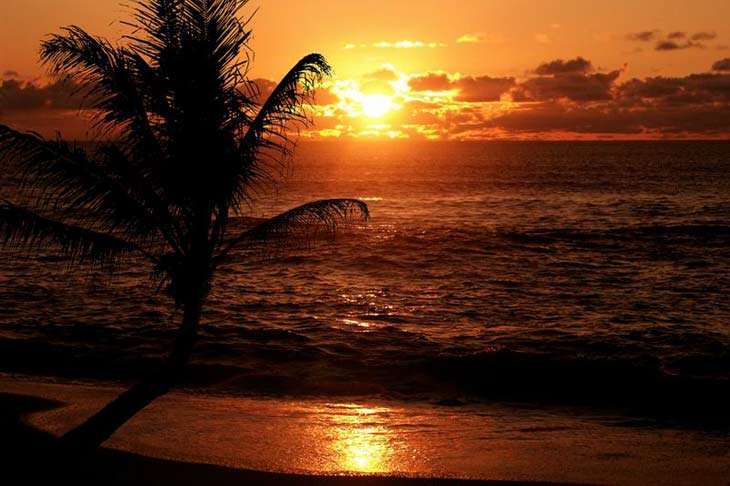 References
Aguilera, A., & Munoz, R. (2011). Text Messaging as an Adjunct to CBT in Low-Income 	Populations: A Usability and Feasibility Pilot Study. Professional Psychology Research	 and Practice, 42(6), 472-478. DOI: 10.1037/a0025499.
Castelnuovo, G., Gaggioli, A., Mantovani, F., & Riva, G. (2003). New and Old Tools in 	Psychotherapy: The Use of Technology for the Intregation of Traditional Clinical 	Treatments. Psychology: Theory, Research, Practice, Training, 40(.5), 33-44. 	 	DOI:10.1037//0033-3204.40.1/2.33.
Luxton, D., McCann, R., Bush, N., Mishkind, M., & Reger, G. (2011). mHealth for Mental 	Health: Integrating Smartphone Technology in Behavioral Healthcare. Professional 	Psychology Research and Practice, 42(6), 505-512. DOI: 10.1037//a0024485.
Podell, J. L., Kendall, P. C., Gosch, E. A., Compton, S. N., March, J. S., Albano, A.-M., 	Rynn, M.A., Walkup, J. T., Sherrill, J. T., Ginsburg, G. S., Keeton, C. P., Birmaher, B., & 	Piacentini, J. C.(2013). Therapist Factors and Outcomes in CBT for Anxiety in Youth.	 Professional Psychology: Research and Practice, 1-8. DOI: 10.1037/a0031700.
Rizvi, S. L., Steffel, L. M., & Carson-Wong, A. (2012). An Overview of Dialectical Behavior 	Therapy for Professional Psychologists. Professional Psychology: Research and 	Practice, 1-8. DOI: 10.1037/a0029808.
Slone, N., Reese, R., & McClellan, M. (2012). Tele-psychology Outcome Research with	 Children and Adolescents: A Review of the Literature. Psychological Services, 9(3),	 272-292. DOI:10.1037//a0027607.
http://behavioraltech.org/resources/whatisdbt.cfm 
http://www.nacbt.org/whatiscbt.htm